The Future of Percutaneous Treatment For Mitral Valve Disease
E Murat Tuzcu, MD
Professor of Medicine
Chief Academic Officer
Chief, Cardiovascular Medicine
Cleveland Clinic Abu Dhabi
No financial COI
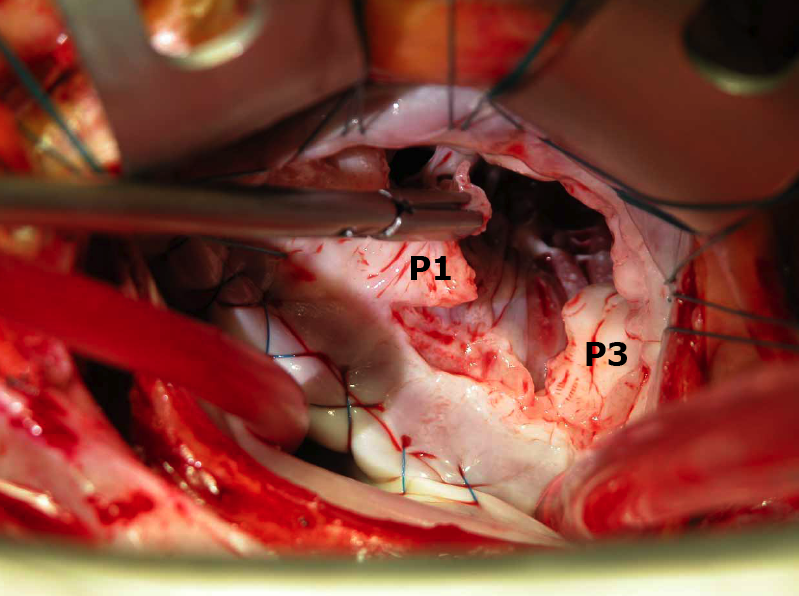 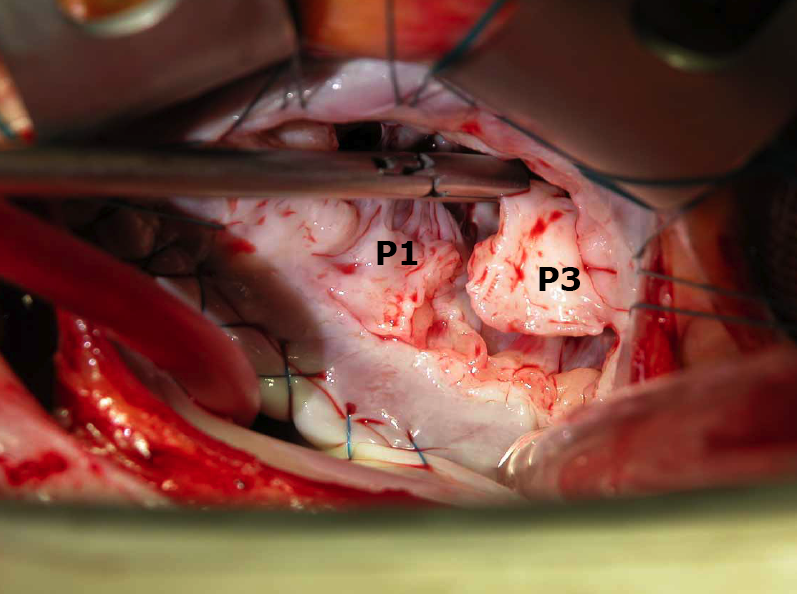 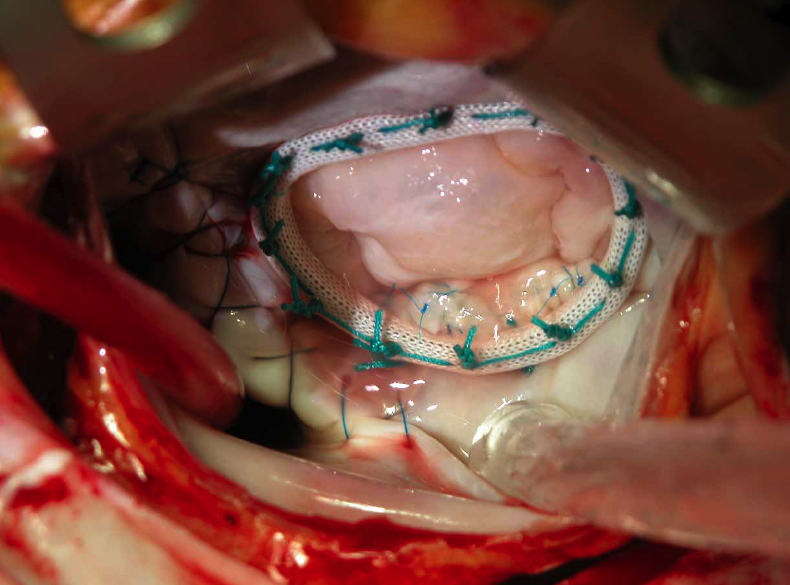 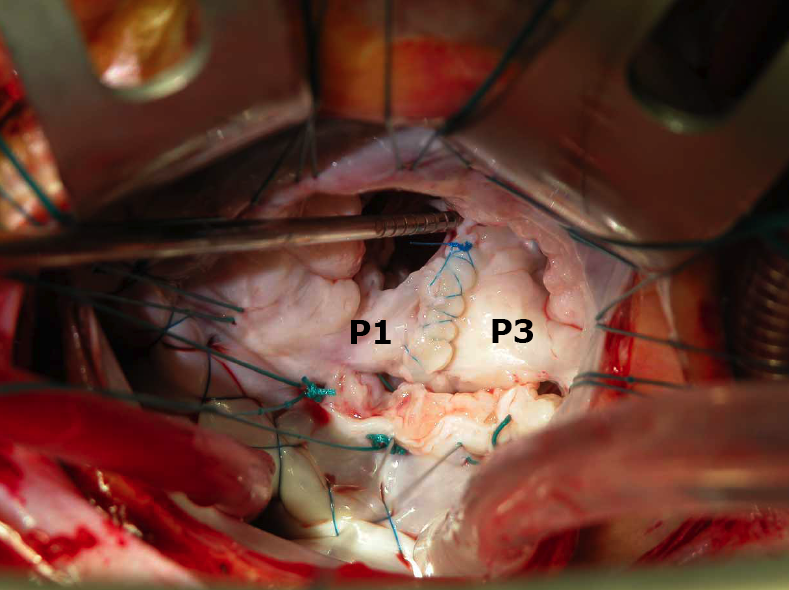 Degenerative Mitral Valve Repair: 10 year Outcome
(830)
100

95

90

85

80

75
100

95

90

85

80

75
(534)
(283)
(185)
(83)
98.7%
96.9%
92.9%
Percent of Patients in Each Category
Percent Free of Reoperation
Alive without reoperation
Reoperation
Death before reoperation
0
1
2
3
4
5
6
7
8
9
10
0
1
2
3
4
5
6
7
8
9
10
Interval (years) after repair
Interval (years) after repair
Gillinov et al, The Journal of Thoracic and Cardiovascular Surgery, 1998
MV Surgery: Impact ofAge and Comorbidities
Outcomes
Older age associated w/
Higher mortality (x3)
Higher morbidity (x3)
Longer LOS (x1.5)
Mehta et al. Ann Thorac Surg 2002;74:1459-67
[Speaker Notes: This is the Bulleted List slide.
To create this particular slide, click the NEW SLIDE button on your toolbar and choose the BULLETED LIST format. (Top row, second from left)
The Sub-Heading and footnote will not appear when you insert a new slide. If you need either one, copy and paste it from the sample slide.
If you choose not to use a Sub-Heading, let us know when you hand in your presentation for clean-up and we’ll adjust where the bullets begin on your master page.
Also, be sure to insert the presentation title onto the BULLETED LISTMASTER as follows:
Choose View / Master / Slide Master from your menu.
Select the text at the bottom of the slide and type in a short version of your presentation title.
Click the SLIDE VIEW button in the lower left hand part of your screen to return to the slide show. (Small white rectangle)]
Outcome of Mitral Valve Repair Functional vs. Degenerative
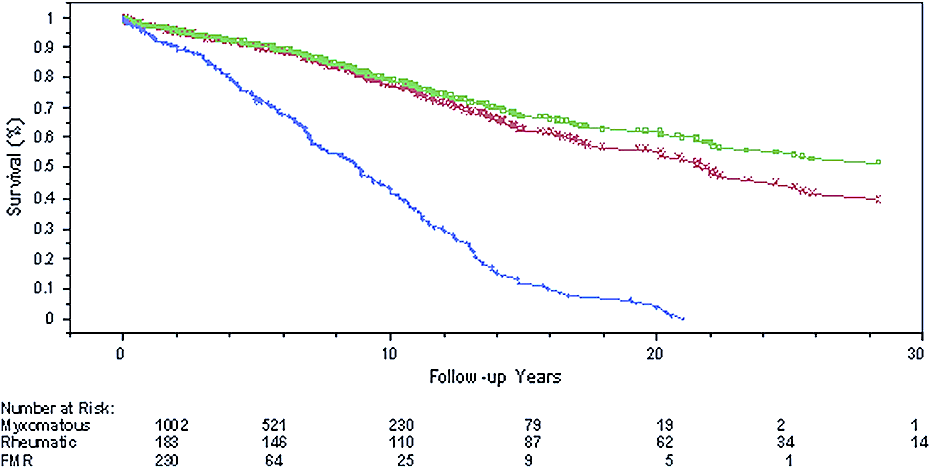 Myxomatous
FMR
Rheumatic
DiBardino DJ, J Thorax Cardiovascular Surg. 2010; 139(1):76-83
The MitraClip System
MitraClip Device (Clip)
MitraClip System
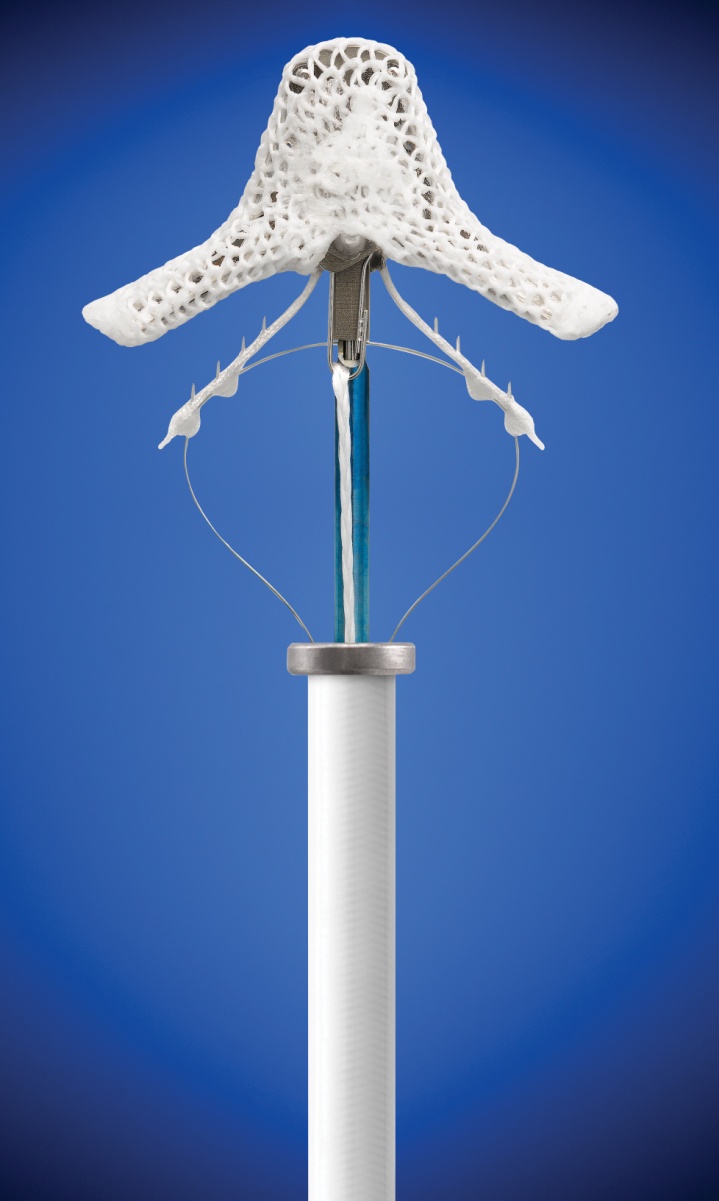 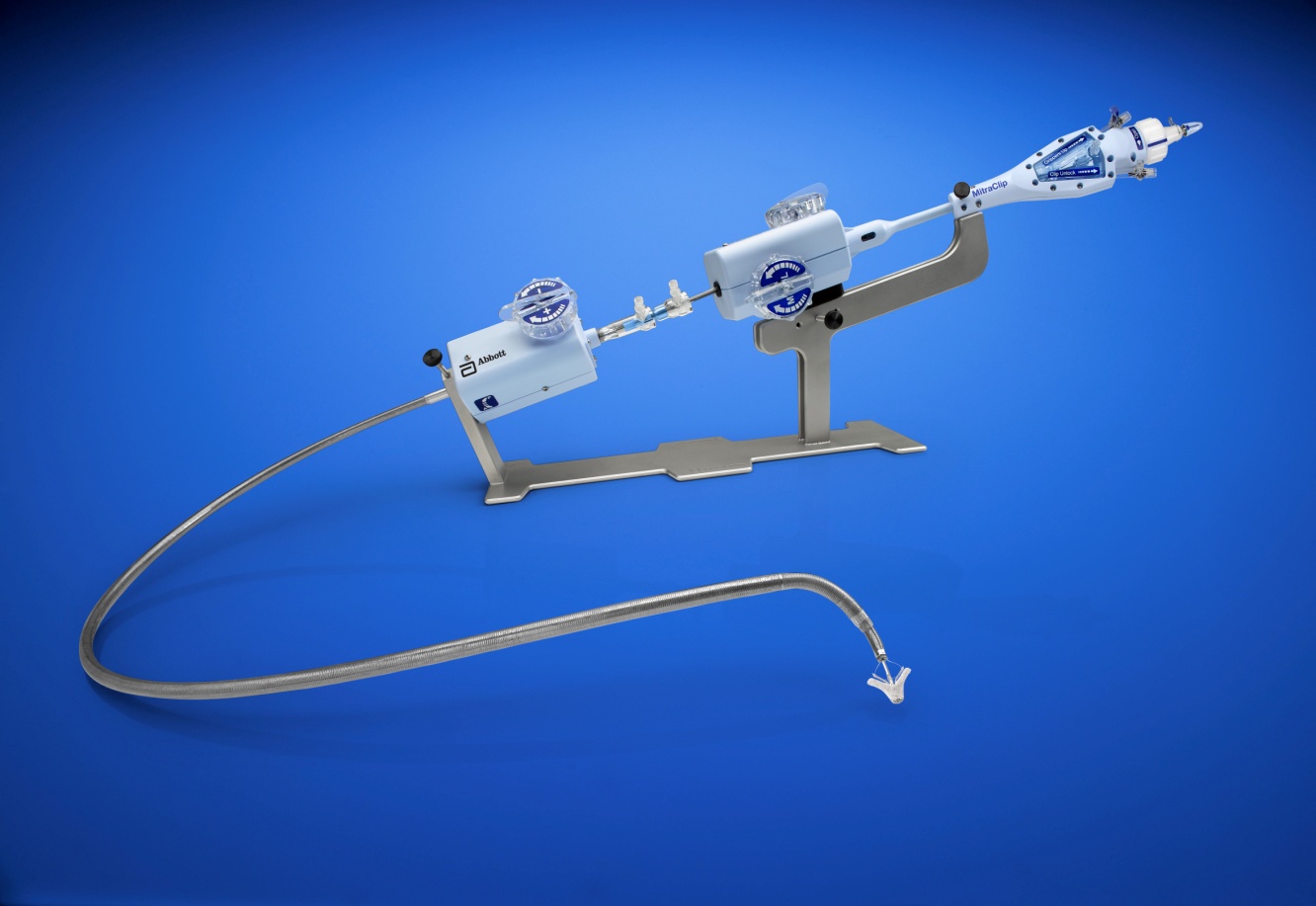 Clip Delivery System
Arm
Steerable Guide Handle
Delivery 
Catheter
Handle
Gripper
Stabilizer
Steerable Guide, Steerable Sleeve, and Delivery Catheter
MitraClip Device (Clip)
Kaplan-Meier Freedom From Mortality
EVEREST II RCT
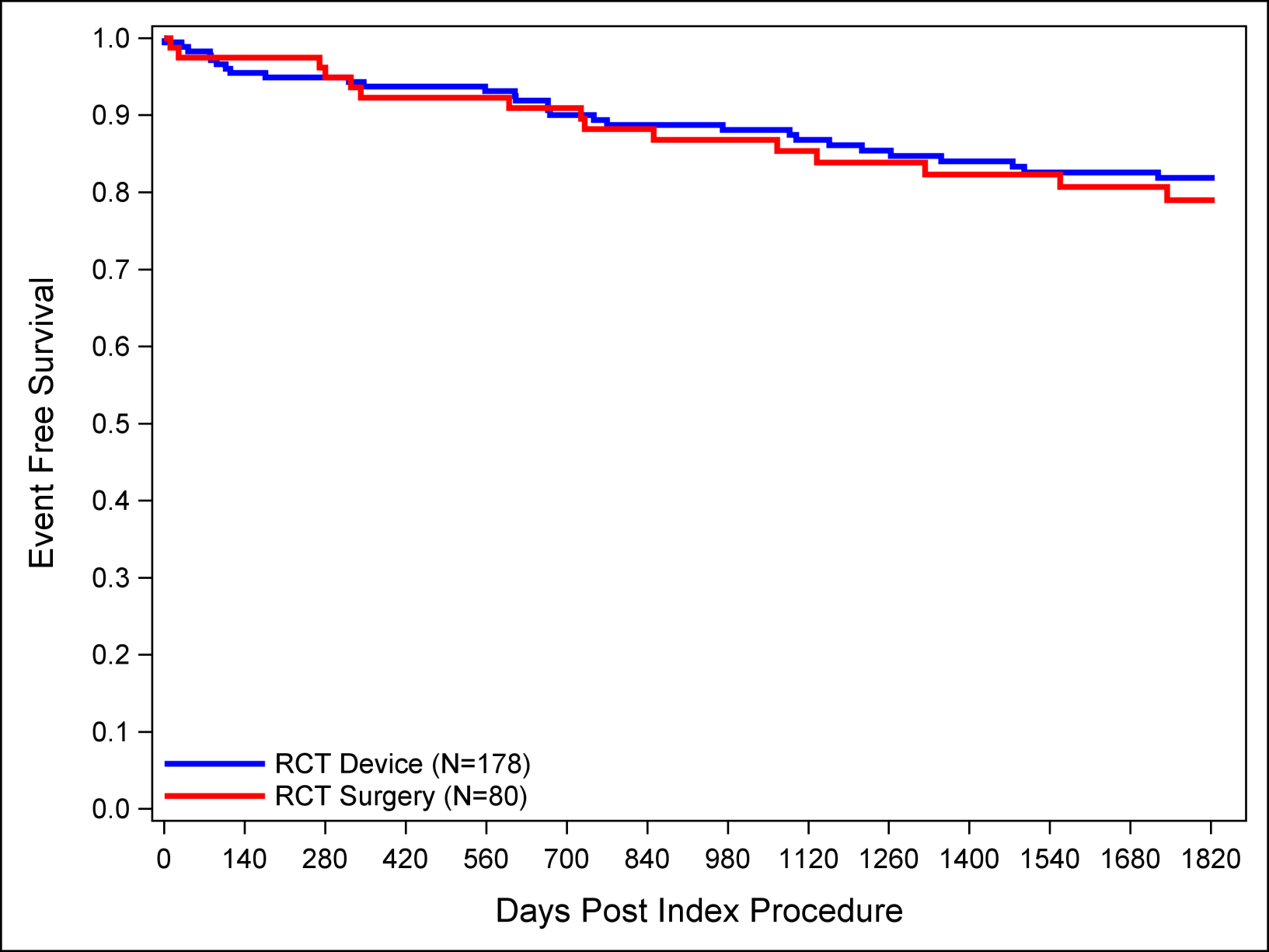 MitraClip (N=178)
Surgery (N=80)
93.7%92.3%
1 year
81.2%79.0%
5 years
Mauri et al. JACC 2013;62:2013-17
Kaplan-Meier Freedom From MV Surgery in MitraClip Group or Re-operation in Surgery Group
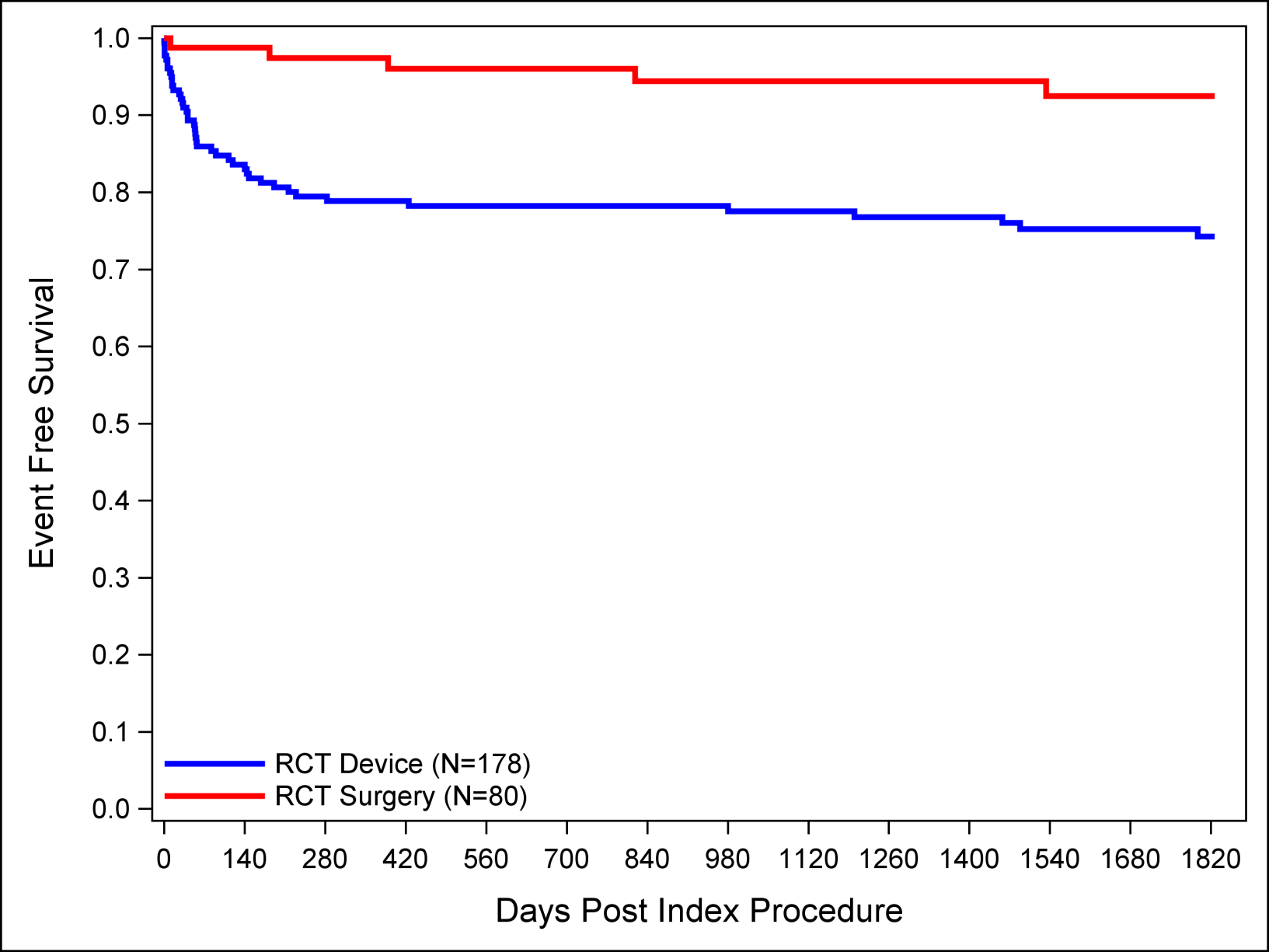 Surgery (N=80)
MitraClip (N=178)
78.9%97.4%
1 year
74.3%92.5%
5 years
EVEREST II RCT
Mauri et al. JACC 2013;62:2013-17
NYHA Functional ClassEVEREST II RCT All Treated Patients (N=258)
Surgery (N=80)
NYHA I/II at 1 and 5 Years
MitraClip (N=178)
NYHA I/II at 1 and 5 Years
p < 0.005
p < 0.005
p < 0.005
p < 0.005
98%
91%
88%
98%
I
I
I
I
I
II
I
I
II
I
II
II
III
III
III
II
II
III
II
II
III
III
IV
IV
IV
IV
Baseline
1 Year
Baseline
5 Years
Baseline
1 Year
Baseline
5 Years
N=42
N=66
N=106
N=151
N = survivors with paired data; p-values for descriptive purposes only
COAPT Trial
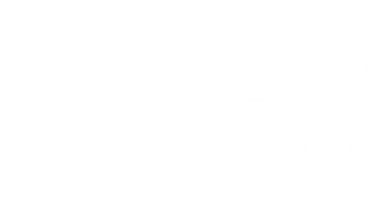 430 patients at up to 75 US sites
Significant FMR (≥3+ by core lab)
Symptomatic heart failure subjects who are treated per standard of care 
Determined by the site’s local heart team as not appropriate for mitral valve surgery
Specific valve anatomic criteria
Randomize 1:1
Control group
Standard of care
MitraClip
N=215
N=215
Clinical and TTE follow-up:
Baseline, Treatment, 1-week (phone), 1, 6, 12, 
18, 24, 36, 48, 60 months
10 EP: CHF hospitalizations (Effectiveness) + Safety 10 EPs
Coronary Sinus- Indirect Annuloplasty
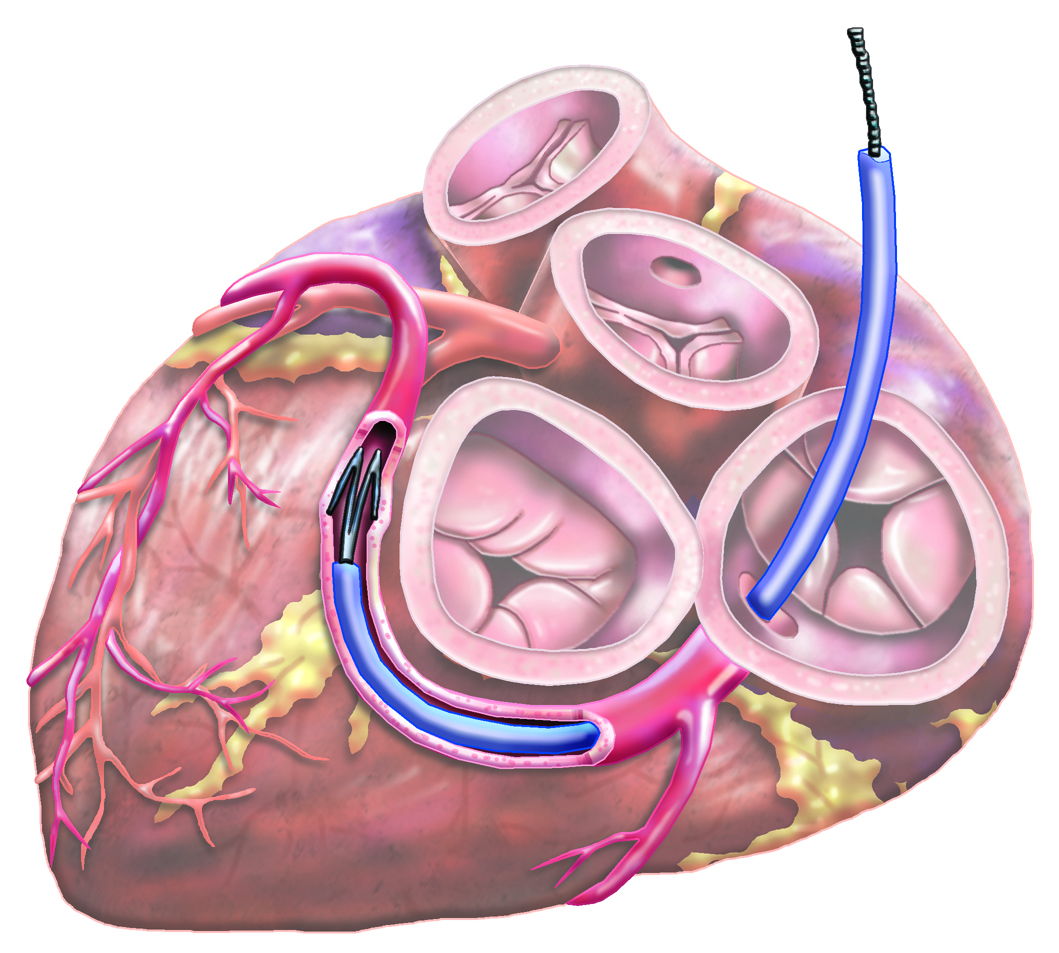 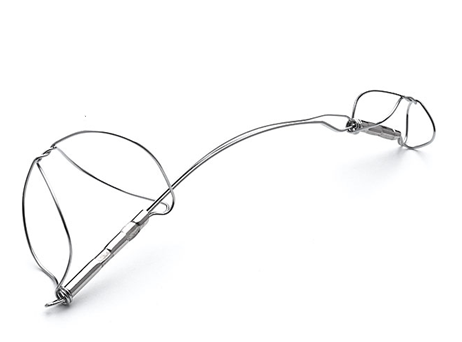 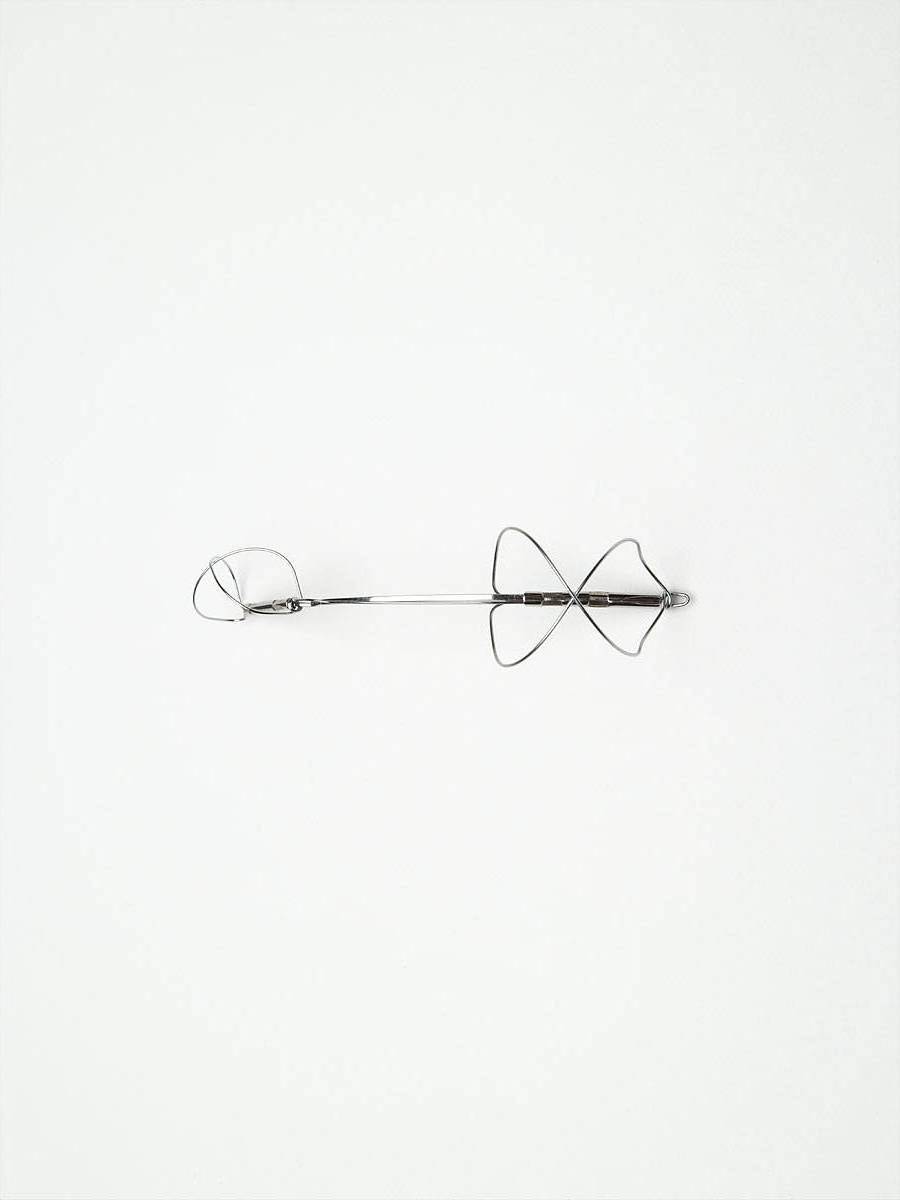 CARILLON Mitral Contour System
“Surgical Results Delivered Via Catheter”
Standard Annuloplasty
 (open heart surgery)
Cardioband percutaneously implanted
 in a pig
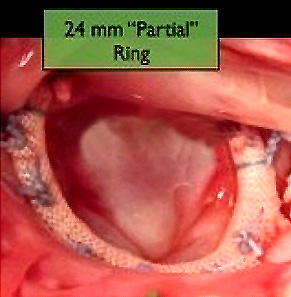 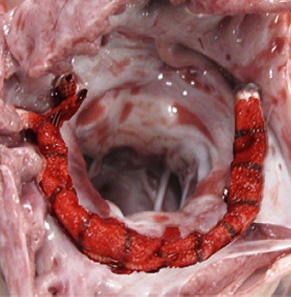 TEE Commercial band
TEE patient
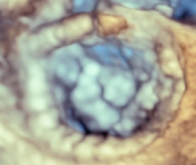 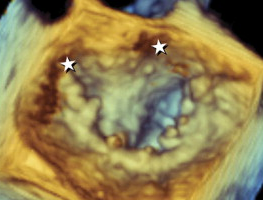 [Speaker Notes: Show model]
Percutaneous Direct Annuloplastywith the Adjustable Cardioband
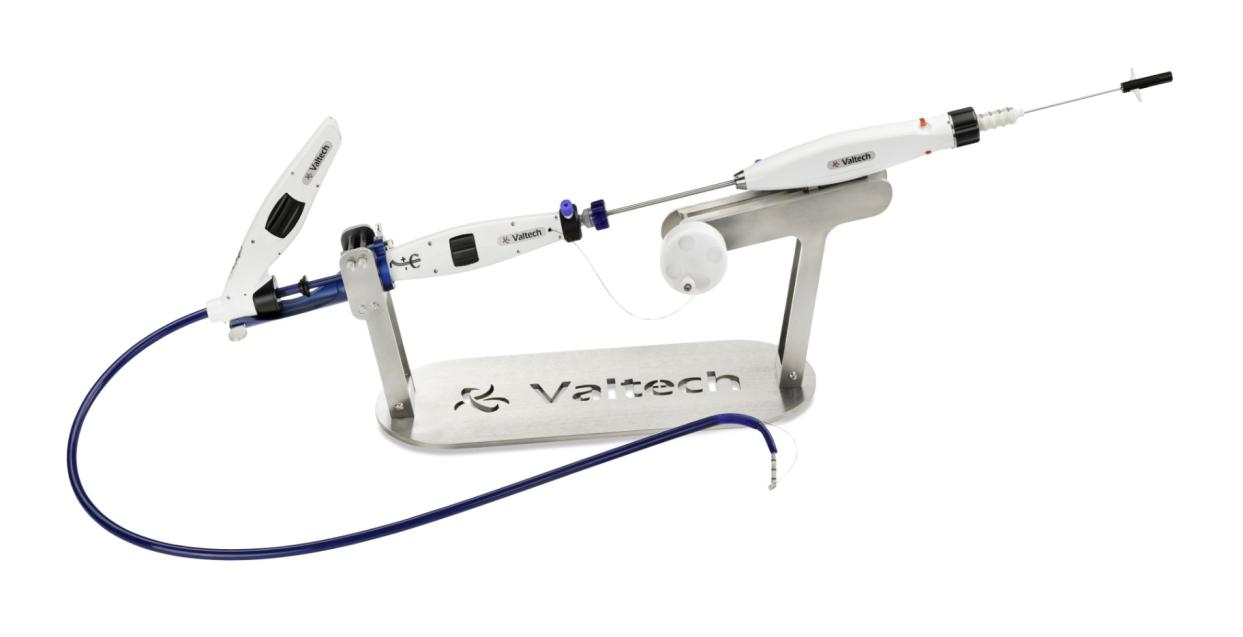 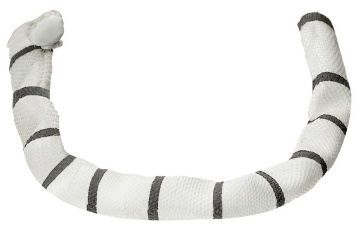 Surgical band delivered via transfemoral venous access
Implanted on the supra-annular position, similar to the surgical treatment
Bi-lateral controlled adjustment of the posterior annulus for optimal hemodynamic results
FIM procedure (F. Maisano)
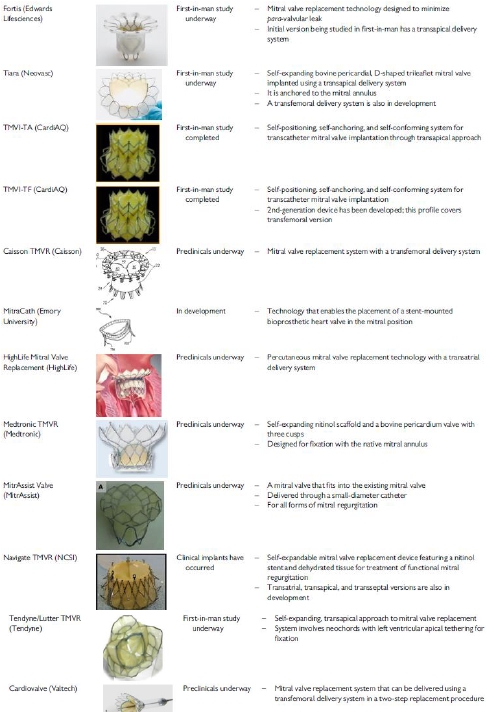 Transcatheter MitralValve Replacement
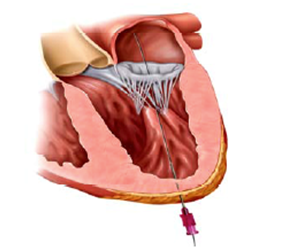 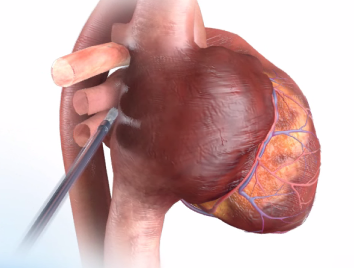 TA
Tat
TS
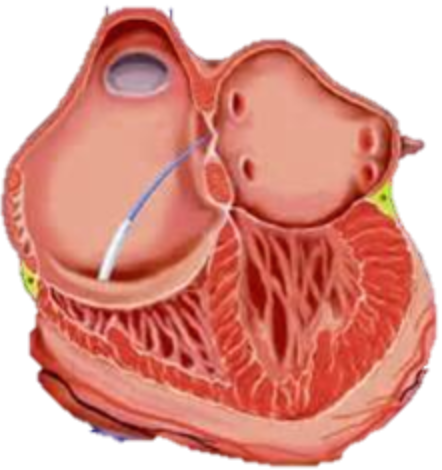 Maisano EHJ 2015
TENDYNE
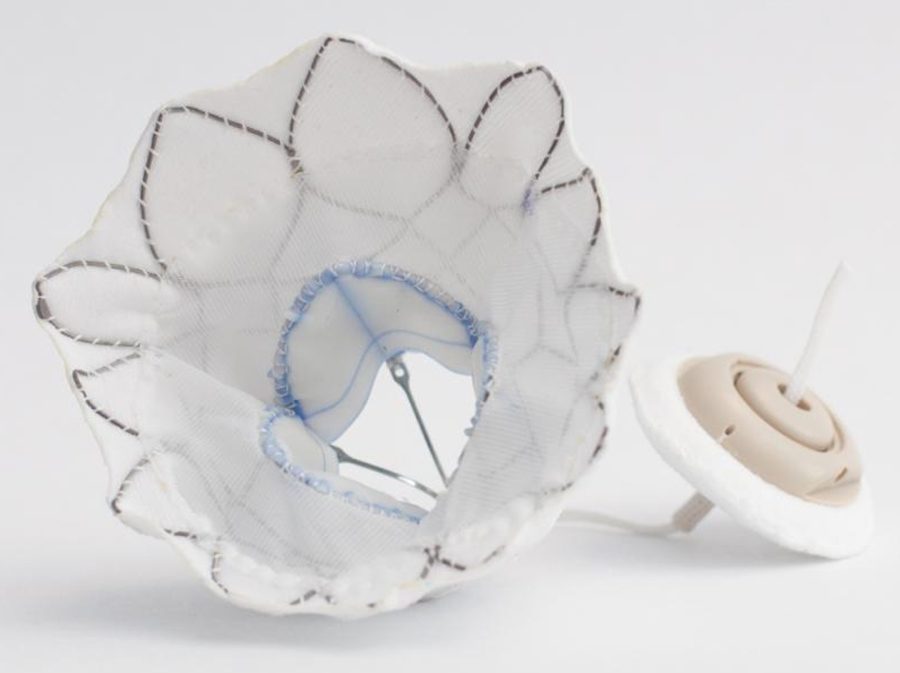 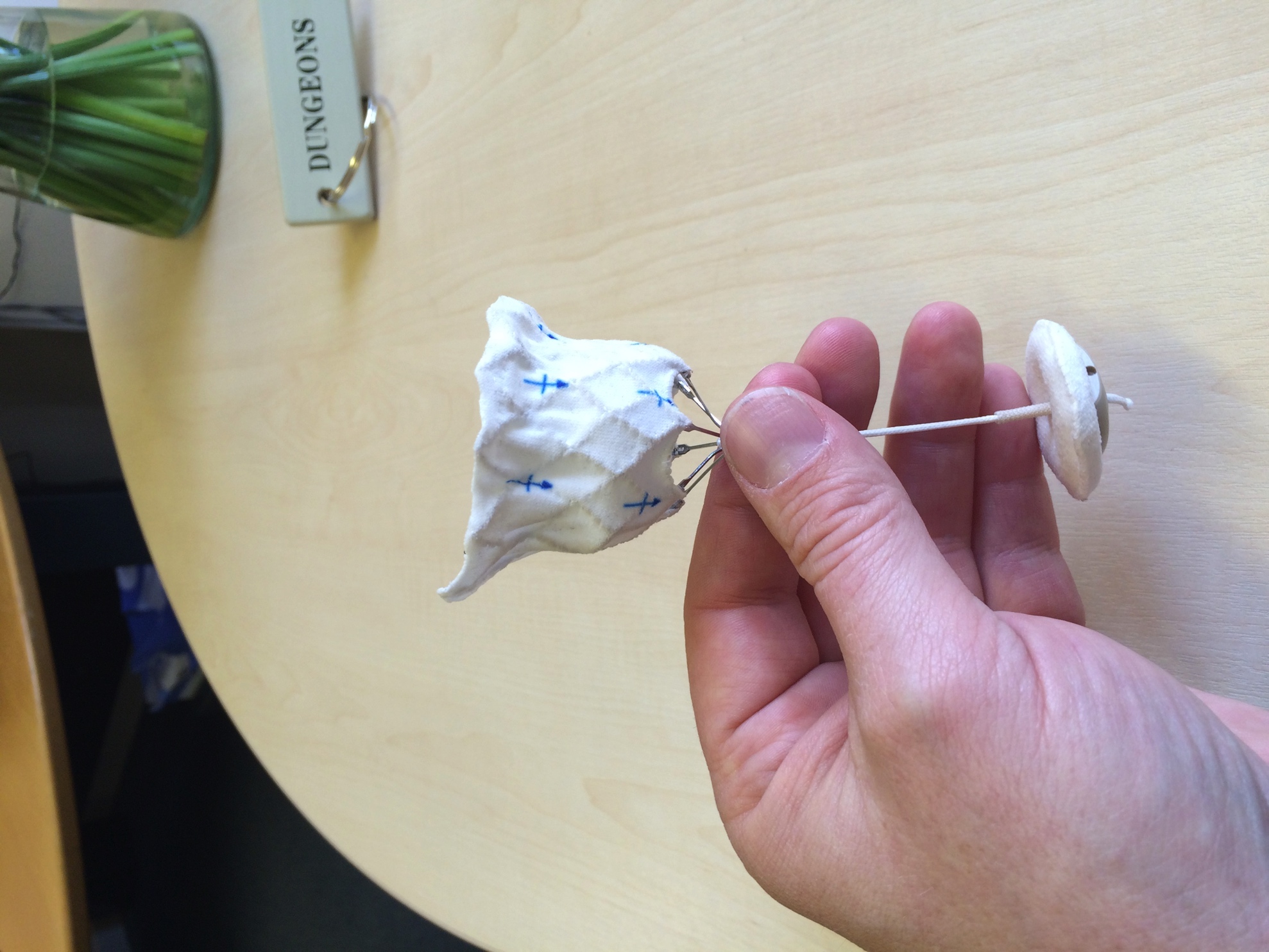 Porcine leaflets
Anatomically (D) shaped 
Nitinol, self-expanding 
Large outer frame
Valve tether to apex
TENDYNE
TENDYNE
TENDYNE
TMVR - Tendyne Feasibility Study
Muller D. TCT 2016
FUNCTIONAL MITRAL VALVE DISEASE
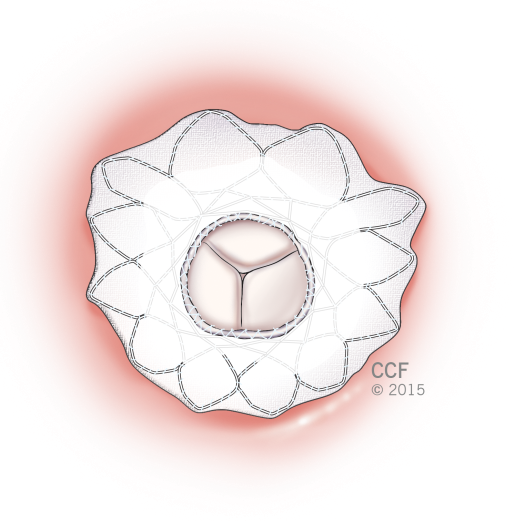 Valve Replacement
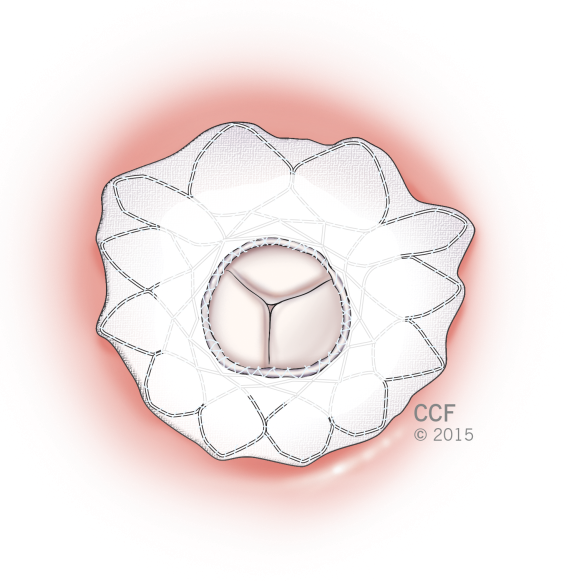 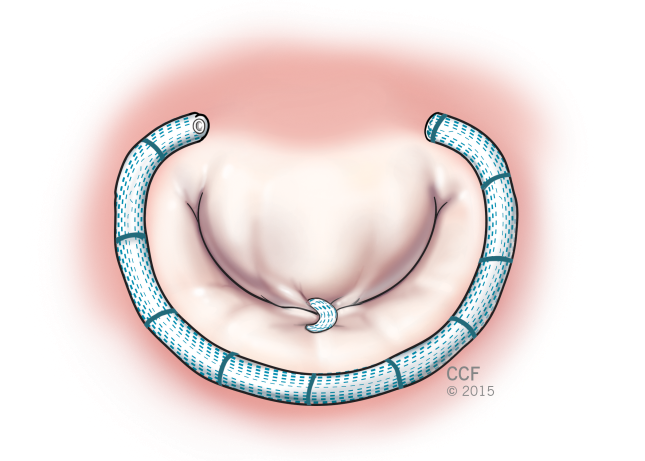 Apical 
Tethering
Valve Replacement
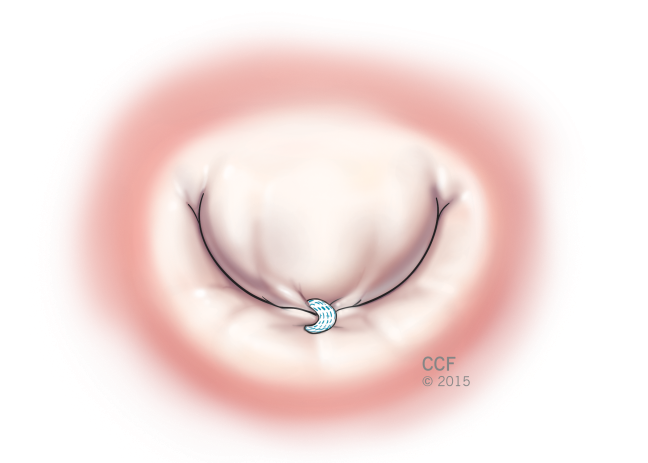 Leaflet Repair
Annuloplasty 
+ 
Leaflet Repair
Leaflet Restriction
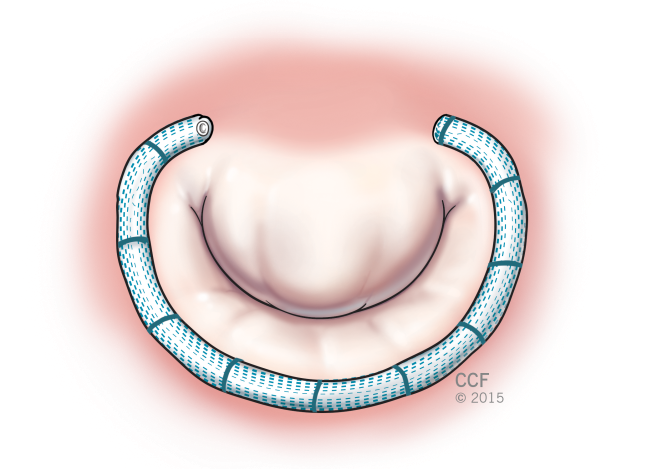 Posterior
Tethering
Annuloplasty
4.0
5.0
6.0
Mitral Valve Size (cm2)
Tuzcu and Kapadia EHJ 2016
Calcific Mitral Stenosis
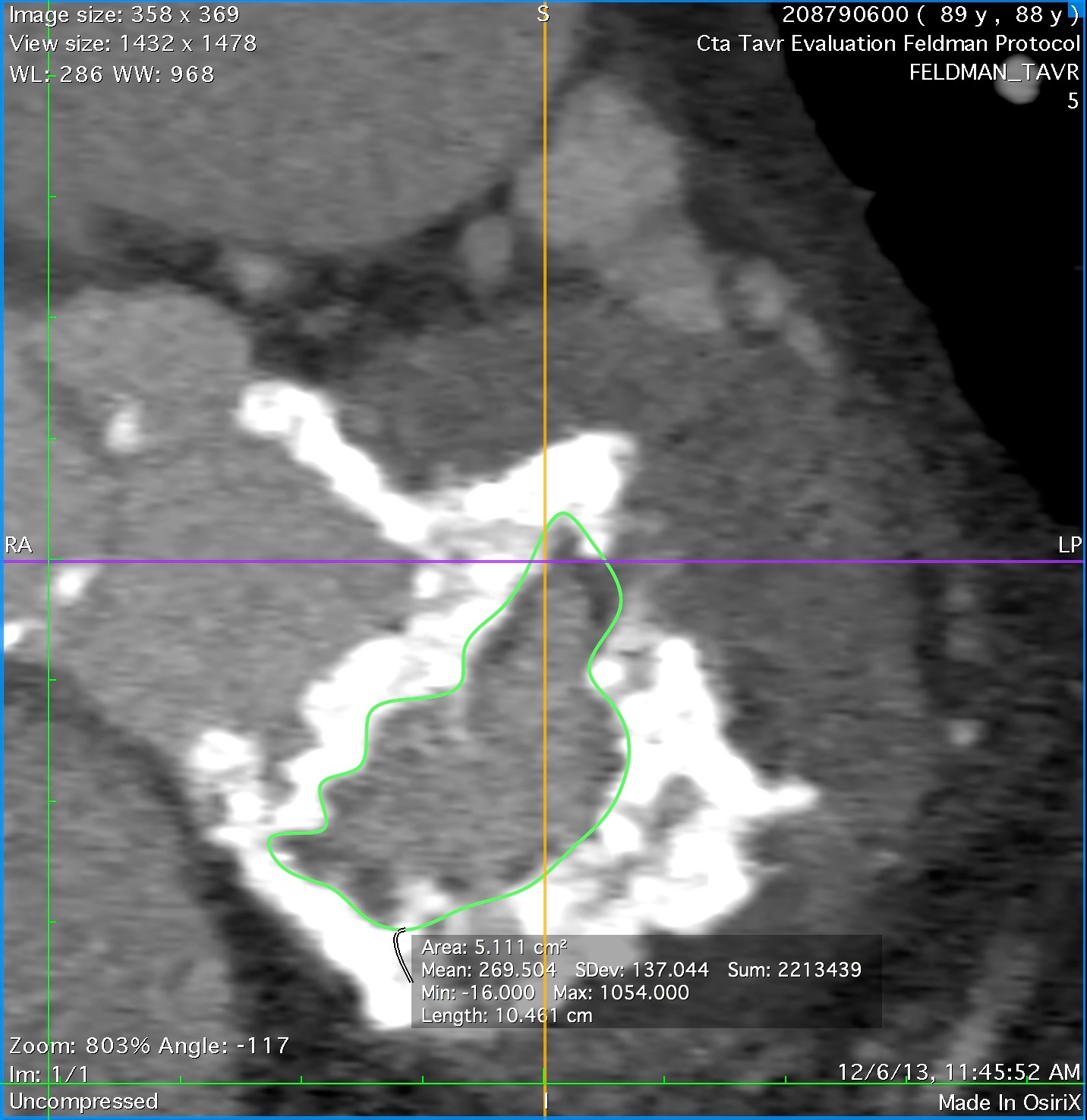 Guerrero TCT 2015
Transcatheter Mitral Valve Replacement
Valve in Ring (Edwards Sapien)
Transcatheter Mitral Valve Replacement
Valve in Valve (Direct Flow Medical)
Left atrium
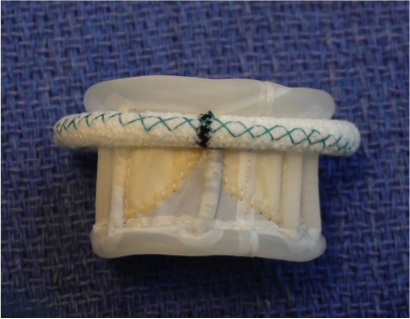 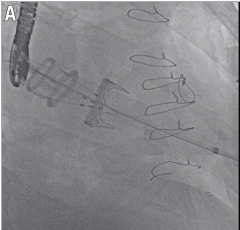 Left ventricle
TMVR ViV and ViRProcedural characteristics
Dvir TCT 2015
TMVR - Challenges
Varied pathophysiology
A range of annulus sizes 
Differing degrees of Ca
Complex 3-D annulus
Complex sub-valvar tissue 
LV size, geometry, Fx varies
A dynamic high pressure environment
Safe and accurate implantation
Fixation issues, migration
LVOT obstruction
Paravalvar leaks
Areas of stasis, thrombotic risk
Impact on subvalvar apparatus and LV
Safe and accurate implantation